Release of Airborne Contamination From AFCI Glovebox
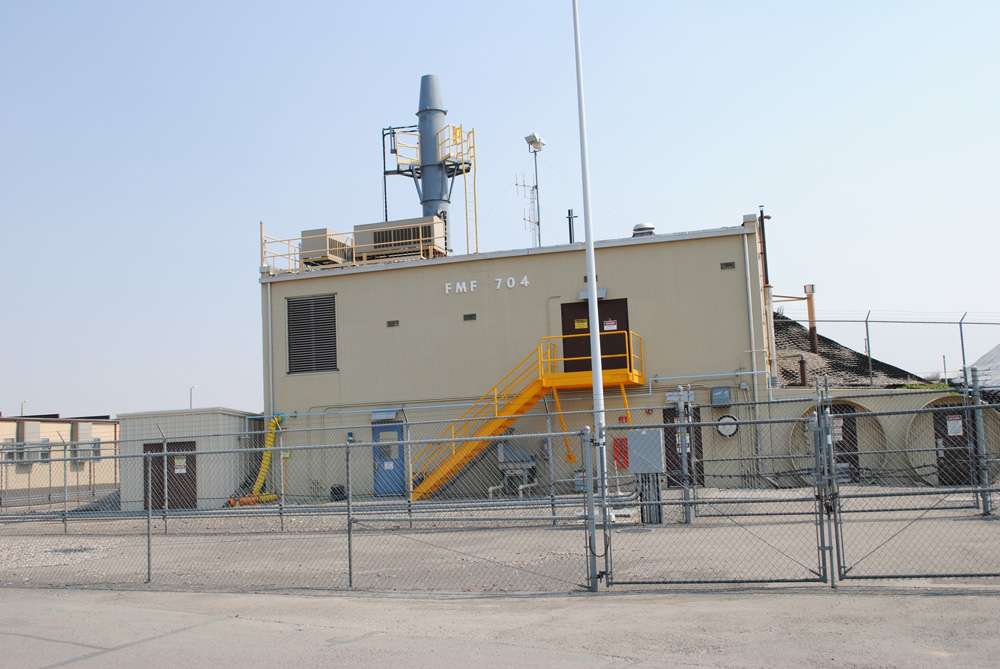 Background
The Fuel Manufacturing Facility (FMF) is located at the Material and Fuels Complex (MFC) at the Idaho National Laboratory.
Its mission includes fuel fabrication research and development.
Handling and processing of uranium-bearing, plutonium bearing and other transuranic materials is performed in the AFCI glovebox
AFCI Glovebox Activities
Americium Distillation
Material Breakout
Material Inspections
Arc Melting
Fuel fabrication and assembly
2
[Speaker Notes: Tim Talks to this one.]
Low Level Activity Identified Through Routine Monitoring Following Fuels Work
August 2014 activities conducted in the AFCI glovebox
Material Breakout
Arc melting activity to form transuranic alloy for fuel fabrication
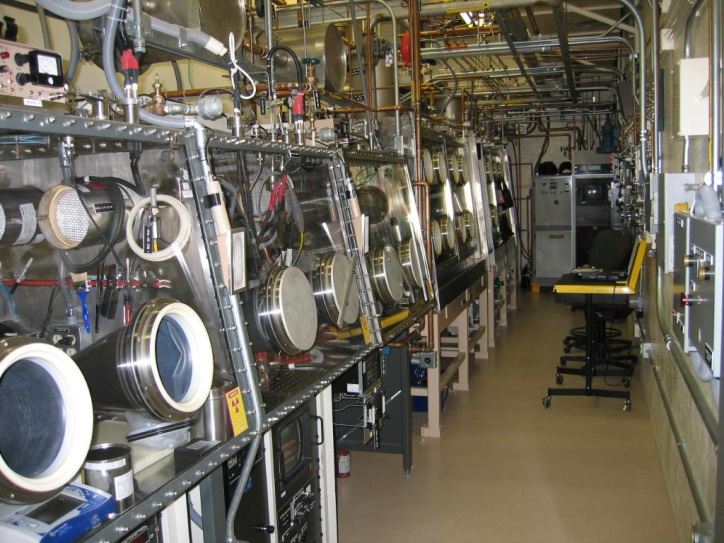 3
[Speaker Notes: Tim]
Arc Melting Operations
August 26 through 28, 2014 – Arc Melting Operations
Radioactive contamination
predominantly americium-241 from previous metal processing became airborne
migrated through the AFCI glovebox barrier
entered the AFC enclosure where workers were located
CAMs alarmed four times – during or immediately after job evolution
No removable surface contamination outside of the AFCI glovebox that often confirms a possible leak
4
We Were Proactive In Our Response to the Leaking Glovebox
MFC’s response to this event was immediate 
Independent group reporting to INL Laboratory Director, was requested by MFC to perform evaluation of release and activities
Management classified this issue as 2nd highest category in INL Issues Management System (Category B) 
Broad technical reviews conducted to evaluate release mechanism and CAM response
Briefings were held with NE-ID and DOE HQ (NE)
5
[Speaker Notes: Tim]
Timeline of Actions from Event Discovery to Enforcement Letter
09/24/14 – Routine analysis of air filters indicated that between August 25 and August 28, low-levels of transuranic airborne activity were present in the AFCI glovebox room.
09/24/14 – AFCI Glovebox Room declared an ARA,  Operations suspended
09/25/14 – Bioassay program initiated
09/30/14 – Fact Finding conducted by MFC management
10/09/14 – ORPS report; management concern
11/17/14 – INL Office of Nuclear Assurance completed independent evaluation with NE-ID participation  (INL/MIS-14-33725)
12/11/14 – Published “Alpha 7A Continuous Air Monitor Reconstruction for Advanced Fuel Cycle Initiative Glovebox Airborne Radioactivity Release” report (INL/INT-14-00118)
12/17/14 through 11/10/15 – Performed AFCI glovebox test plan. Testing identified leakage from three mechanical systems. Leaks were repaired and post maintenance tested satisfactory
6
[Speaker Notes: Filters were allowed to decay to detect Am-241]
Timeline of Actions from Event Discovery to Enforcement Letter
12/15/15 – Published “AFCI Glovebox Radiological Release – Evaluation, Testing, and Corrective Actions Report” (INL/EXT-15-36996) documenting event and actions taken
1/4/16 – Suspended ARA controls in AFCI Glovebox room and restored normal operations
3/29/16 – Associate Press - report details cause of 2014 radiation leak at national lab
3/31/16 – Documentation Request from the Office of Nuclear Enforcement
04/28/16 – Conference call with Office of Enforcement to address gap information associated with AFCI Glovebox Radiological Release – Evaluation, Testing, and Corrective Actions Report
7/22/16 – Final draft Enforcement Letter sent for BEA review
08/31/16 – Enforcement Letter NEL-2016-01
7
Committed Effective Dose for the Maximum Exposed Individual was Less Than 100 mRem
Group 1 doses resulted in <100 mRem committed effective dose (CED) for individuals with intake.
Group 2 doses resulted in <50 mRem CED for individuals with intake.
Group 3 no detectable intake dose.
*Predominate nuclide Am-241
8
[Speaker Notes: Rebecca – how groups were established.
Steve – how each group was interacted with during dose estimate adjustments.]
Consequences were Evaluated to Assess Actual and Potential Impact On Reasonable Assurance of Worker Protection
No overexposure occurred – 
Maximum exposed individual <100 mRem
No reasonable potential for overexposure – 
Airborne activity resulted from a low level glovebox leak 
Analysis determined that the CAM would have alarmed prior to overexposure had the release been at a higher level/concentration
Release identified through MFC’s routine monitoring program
9
[Speaker Notes: Mark]
Post-Event Independent Evaluation Identified  Issues with the Work Process and CAM Settings
Direct cause of release not identified, but narrowed to leakage from an engineered barrier of the glovebox
Recommended development and performance of a comprehensive test plan
No deficiencies were identified associated with glovebox maintenance
Implementation and execution of the Radiological Controls requirements did not meet our expectations and impacted the ability to promptly identify the low-level activity:
AFCI fixed CAM was not configured for Am-241 as an isotope of concern for monitoring 
Failure to require job specific air monitoring (counted daily) for high contaminated area AFCI glovebox work through installed gloves
Several issues were also identified in which standards and expectations were not met but were minor in nature.
All issues were addressed in issues management system
10
[Speaker Notes: Mark, believed AM-241 would alarm.]
A New Helium Leak Test Process was Developed to Identify Leak Locations Because Leakage was So Small
Leakage locations identified: 
Welding Lead Feedthroughs
Oxygen Analyzer System
Sampling Pump for O2 Analyzer
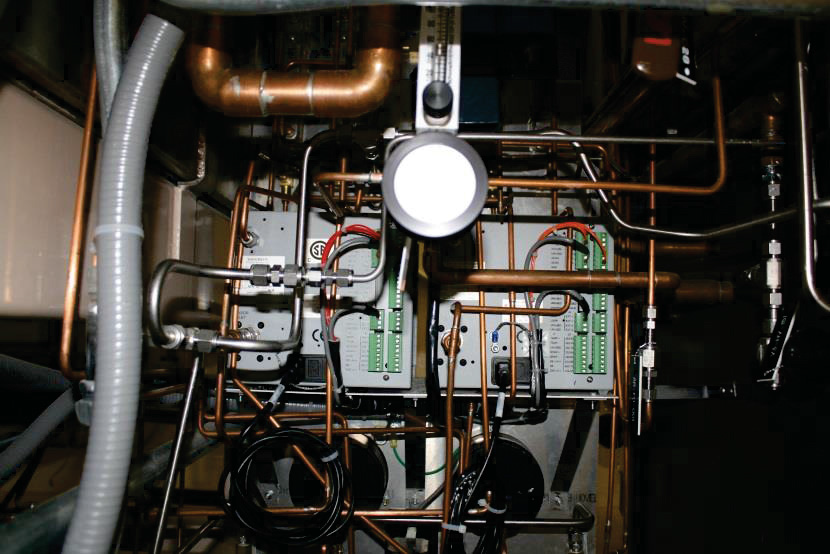 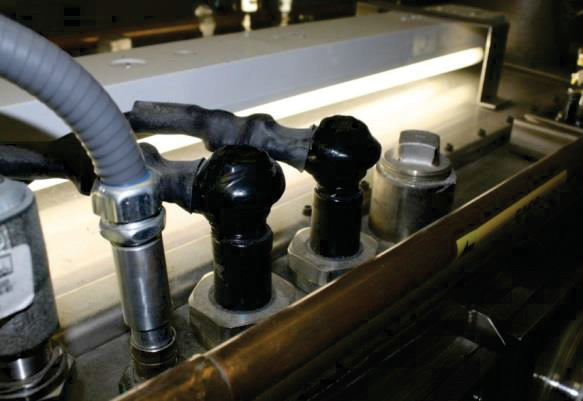 11
[Speaker Notes: Tim/Cory]
Corrective Actions Taken to Mitigate Future AFCI Glovebox Confinement Breaches Identified By Test Program
Added the following preventative maintenance items:
Helium leak test of the AFCI glovebox confinement boundary annually and associated subsystems every six months.
Replace bellow pumps on the oxygen analyzer system every three years.
Replacement of all internal filters on the AFCI glovebox system annually

Extent of condition
Americium arc melting is only performed in AFCI GB
Conducting evaluation on adding helium leak testing to other MFC gloveboxes (CA 2015-255)
12
[Speaker Notes: Tim/Cory]
We Have Learned From This Event. Our Air Monitoring Program has Been Improved
Technical experts evaluated CAM performance during the release period to thoroughly understand system response
Specific actions to improve our performance in this area include:
Improved procedures to verify that CAMs are set to monitor for isotopes of concern at specific work locations
Added the dose alarm settings to the Alpha-7A CAM to monitor for slow release of radioactive material for ALARA purposes
Updated software on all Alpha-7A CAMs to the most current version
Revised procedure to include basis for CAM alarm setpoint determination and the Alpha 7A technical basis was updated in conjunction with the manufacturer’s consultation to describe proper isotope configuration options
Submitted Lessons Learned to OPEXShare
Revised CAM alarm response procedures to respond to “Poor Fit” alarms as an airborne activity alarm rather than a maintenance alarm
Trained radiological controls staff on response to “Poor Fit” alarms
13
[Speaker Notes: Paul and Rebecca]
The INL has Taken Substantial Actions to Understand the Event and Strengthen Our Air Monitoring Program to Ensure Protection of Our Workforce
Elected to suspend all work in this glovebox until a thorough understanding was achieved
Detailed investigation involving both the breach mechanism and inadequacies in execution of our radiological control requirements
Corrective actions have been taken
Improved setup and maintenance of engineered barriers to prevent this release mechanism and ensure early identification of low level activity
 Additional focus on standards/expectations to promote excellence in operations
Shared lessons learned with the complex
14
[Speaker Notes: Tim]
Identified Weaknesses by Office of Enforcement
Timely processing of AFCI enclosure air filters
Causal Analysis
Monitoring or AFCI enclosure to detect changes in radiological conditions
AFCI radiation surveys and decontaminations
AFCI glovebox annual surveys
Identification of job-specific air monitoring requirements

Actual nuclear safety consequences of this event were low, but DOE views seriously any event in which workers receive unplanned radiological uptakes.
Hazards associated with Am-241 migration through the AFCI glovebox barrier were not properly understood and controlled before work started.
15